BWT TÜRKİYE   Tarım ve HayvancılıktaHijyen Su Projesi
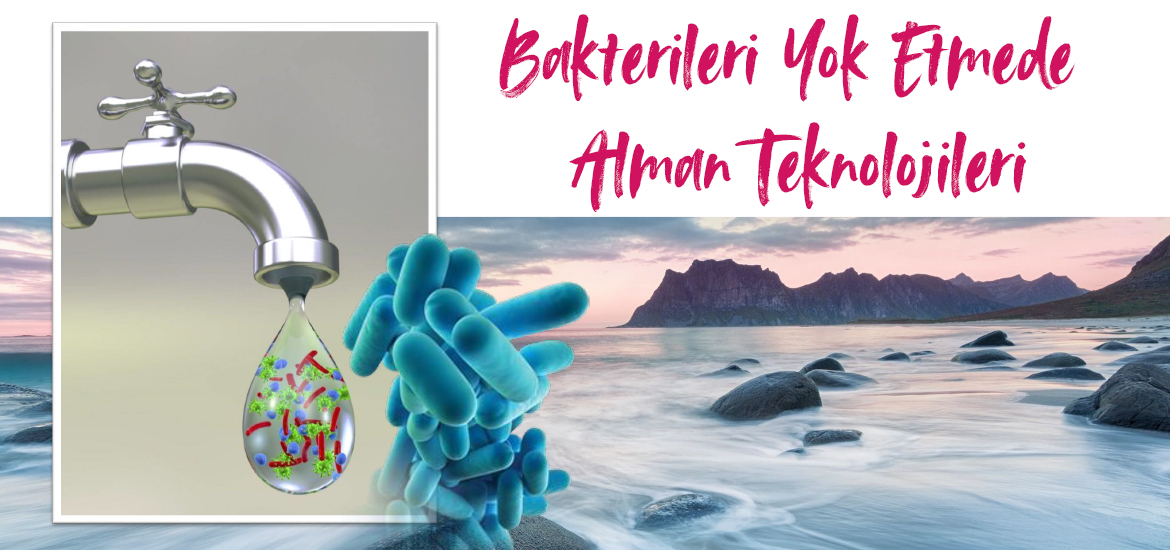 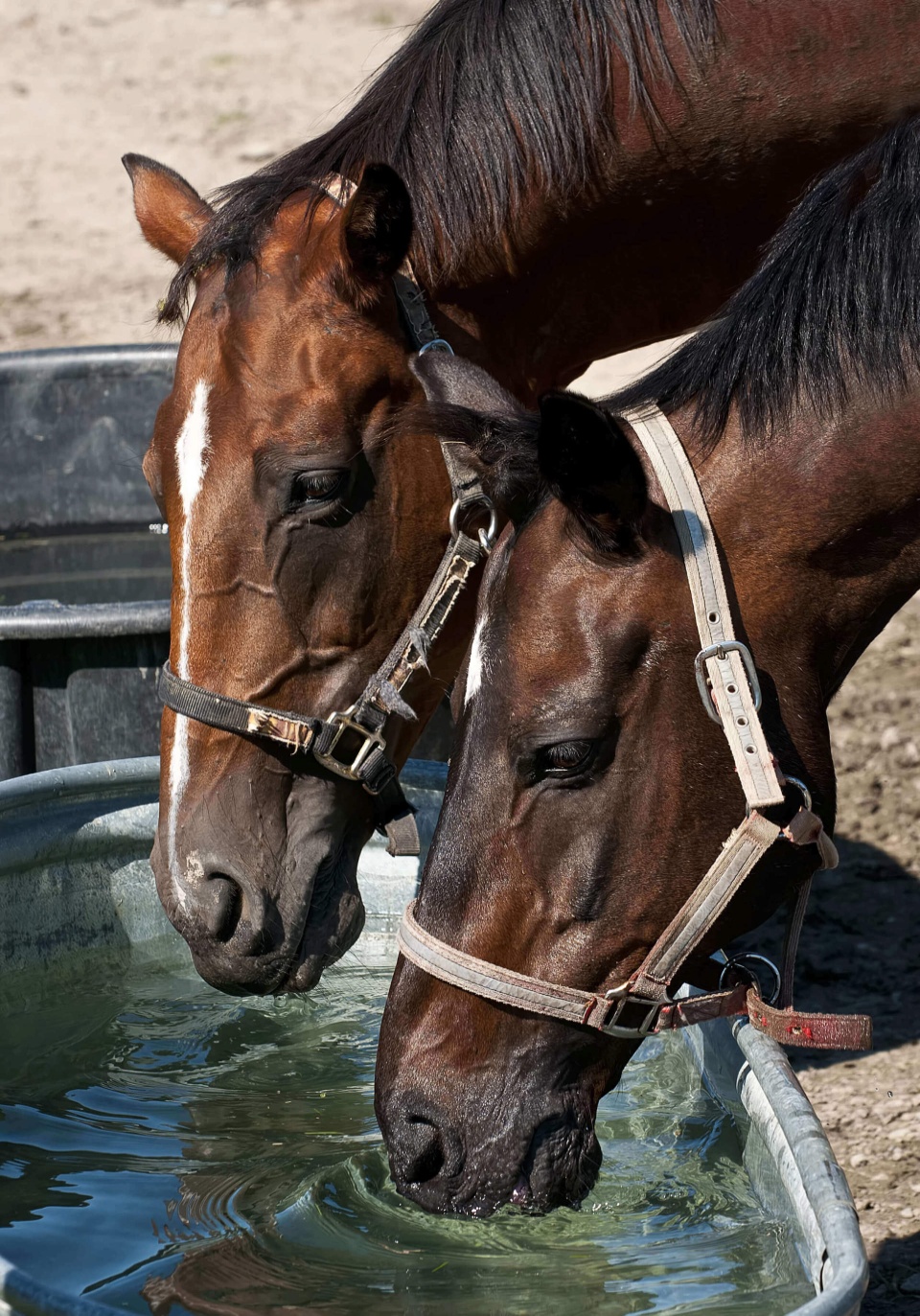 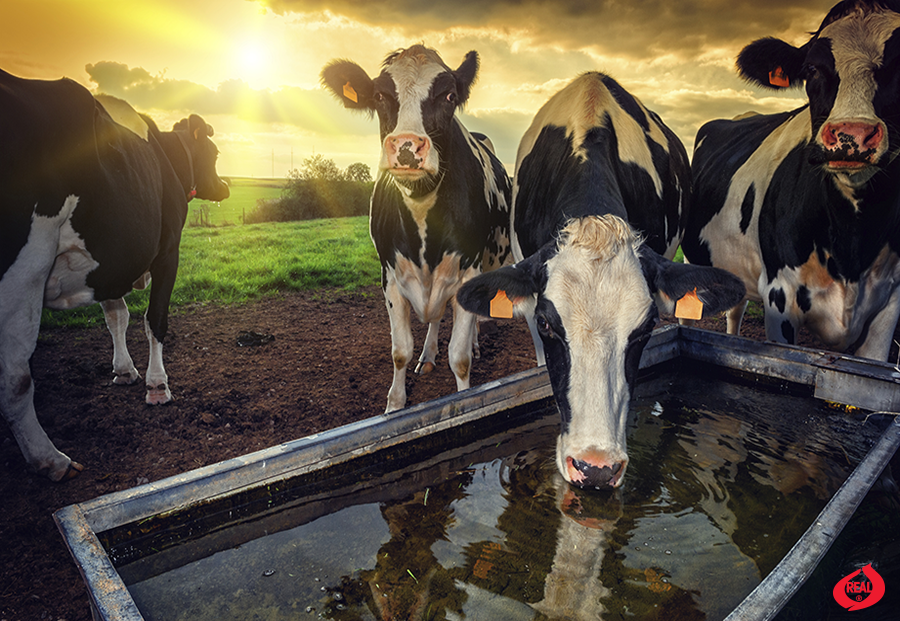 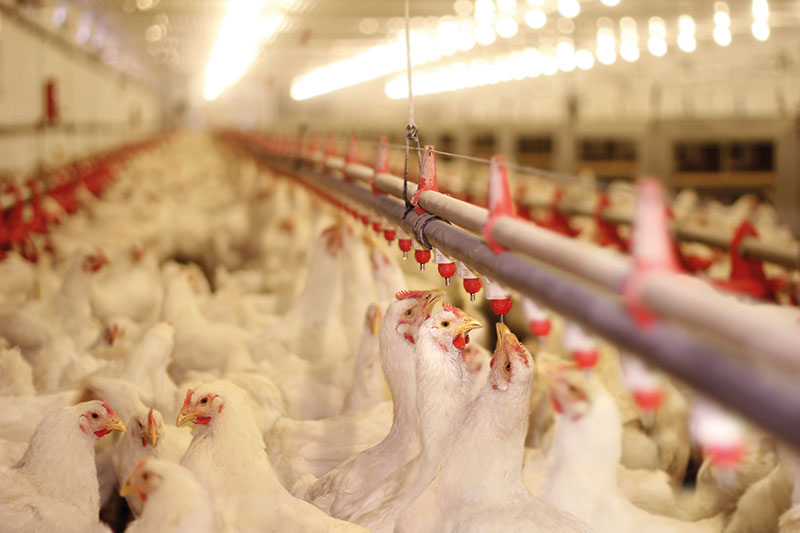 Piyasa duyarlılığı
Toplumlarda Sağlık ve yaşam kalitesine duyarlılık artıyor,
Güneydoğu Asya ve alt yapı sorunu olan ülkelerde insanlar, kalitesiz sudan şikayet ediyor,
Bununla birlikte suyun kirliliği çok çeşitli yaygın hastalıklara neden oluyor,
İnsanlar kendi imkanları ile çözüm arayaşına giriyorlar.
BEKLENTİ
GERÇEKLER
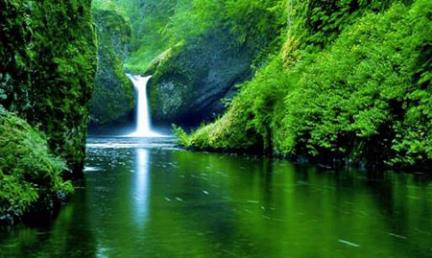 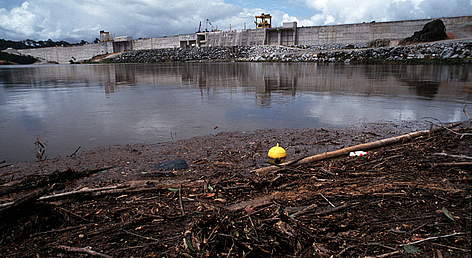 Ürün - TÜRKİYE'deki Sorunlar
SIRALAMA (ÖNEMLİ)

1. Bakteri ve protozoonlar
Sağlık sorunlarına neden olurlar,

2. Parçacıklar ( kum, pas, tortu )
Vanaların tıkanması, hoş olmayan görüntü, su membran filtrelerinin bloke olması,

3. Klor
Canlı sağlığına zarar verir, kötü kokuya neden olur.

4. Kireç
Sudaki fazla kireç tesisat ve sulama ekipmanlarının tıkanmasına neden olur, su akışı zayıflar. Bakteri üretir.

5. Ağır metaller 
Kurşun, bakır vb. ağır metaller canlı organlarına zarar verir.
PROJE: Tavuk Çiftliği " BWT AGRO WATER "
DURUM;

TÜRKİYE'de geleneksel su kaynakları, kuyu, yüzey suları ve barajlardan gelir
     Su kalitesi her bölgede büyük ölçülerde değişebiliyor!

2. Hayvancılık sektörü su kalitesinden dolayı büyük ekonomik kayıplarla karşı karşıya kalıyor.Sonuç: Kötü (sağlıksız) Gelişim ve Yüksek Ölüm Oranı

                                                    SONUÇ:

	Temiz ve saf içme suyu
Hayvan sağlığı için en önemli faktördür.
 Yatırımları sağlamak ve finansal kayıpları en aza indirmek gerekiyor
PROJE: Tavuk Çiftliği " BWT AGRO WATER "
ÇÖZÜM: Su Arıtma

Kuyu ve şebeke suyunun tüm çiftliklerde kullanılması ile filtrelenmişsu sayesinde daha organik bir beslenme sağlar.
   
”BWT AGRO WATER"
BWT Almanya & Termotek LTD.
  
Alman (EU) - Standartlarına uygun üretimdir.
- Teknolojik partikül filtrasyonu.- Ağır metal ve klor multi filtre.- Antibakteriyel Alman UV teknolojisi.
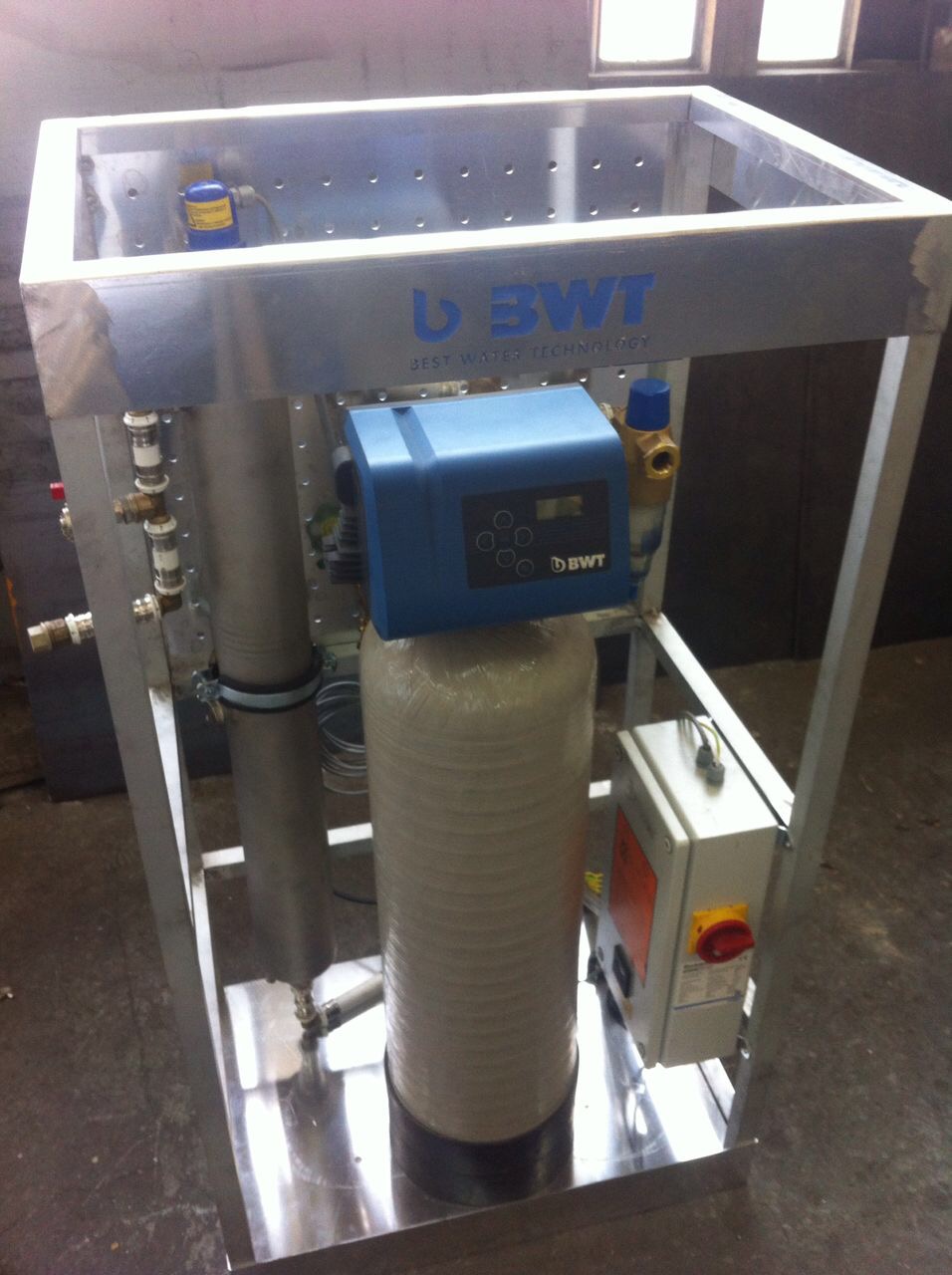 PROJE: Tavuk Çiftliği " BWT AGRO WATER "
Saha testi BWT AGRO WATER : UŞAK-TÜRKİYE 16 Temmuz 2016 yılı.Tamer ÖZDEMİR:
Kapasite:		3 kümes her birinde 30.000 tavuk
Proje içeriği:      	2 kümes Arıtmasız, 1 kümes “AQA Agro”
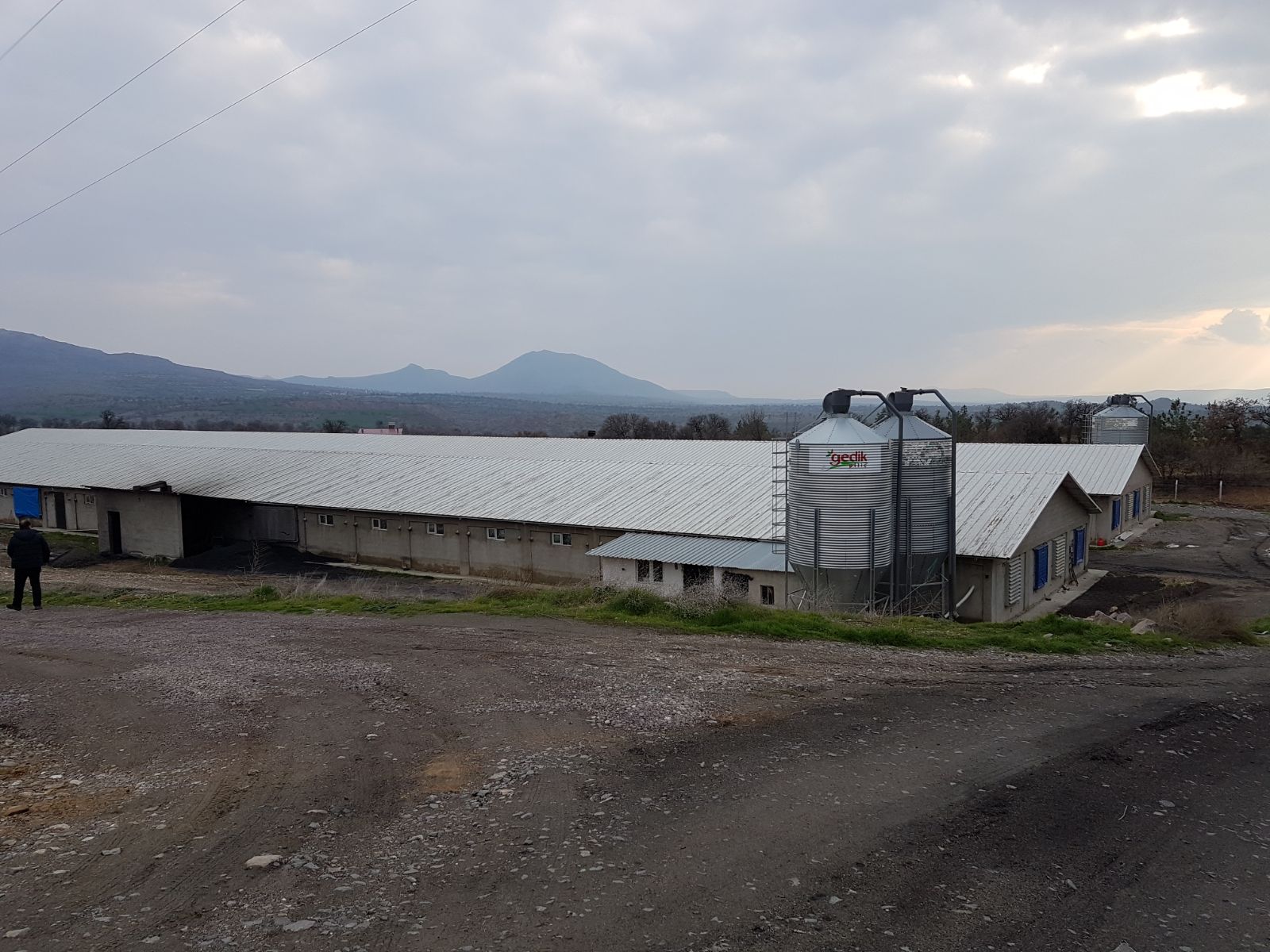 PROJE: Tavuk Çiftliği " BWT AGRO WATER "
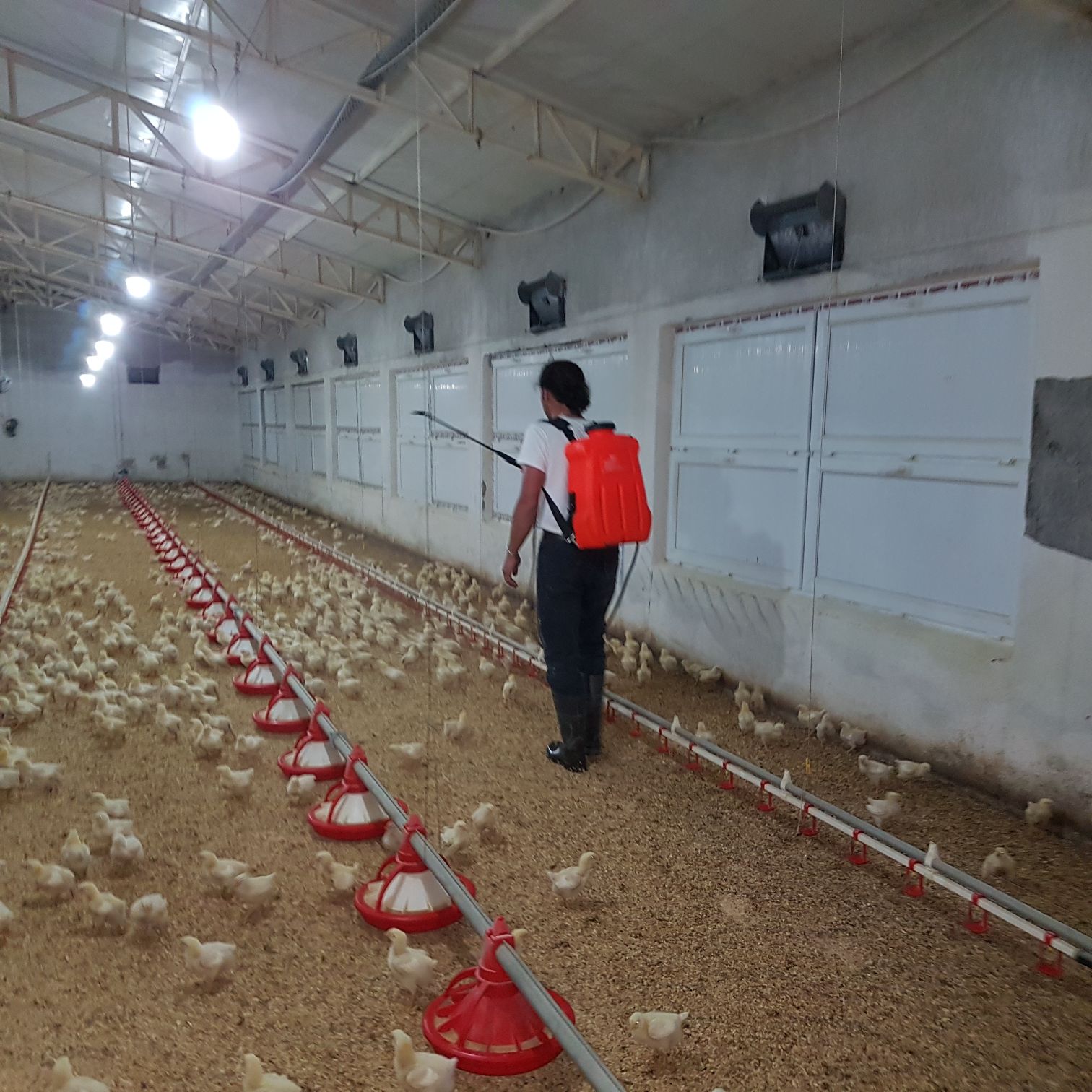 Saha testi BWT AGRO WATER: UŞAK TÜRKİYE 16 Temmuz 2016 yılı Tamer ÖZDEMİR:

Hazırlık:

Civcivler kümese koyulduğu gün

Bu noktada zemini
görebilirsiniz
PROJE: Tavuk Çiftliği " BWT AGRO WATER "
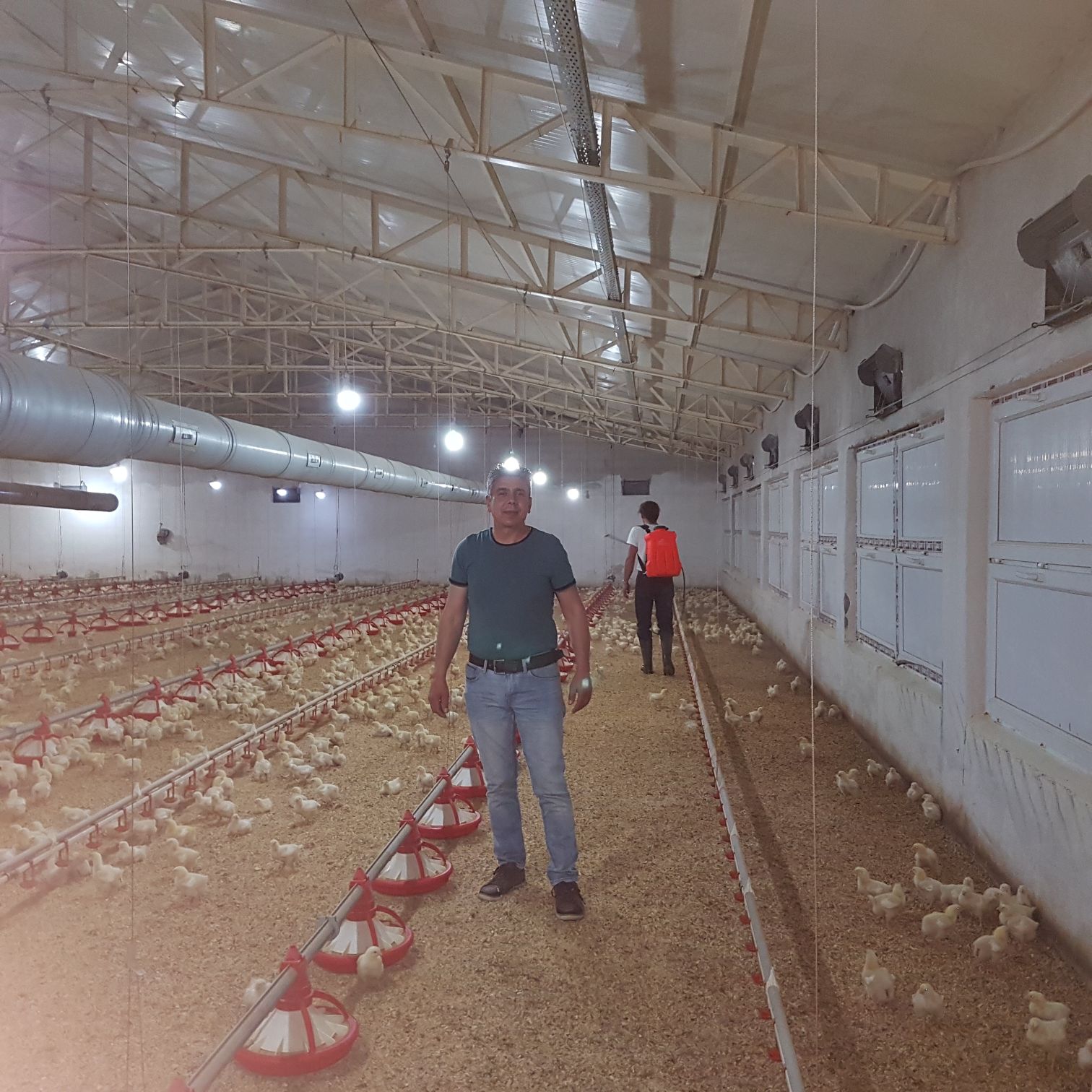 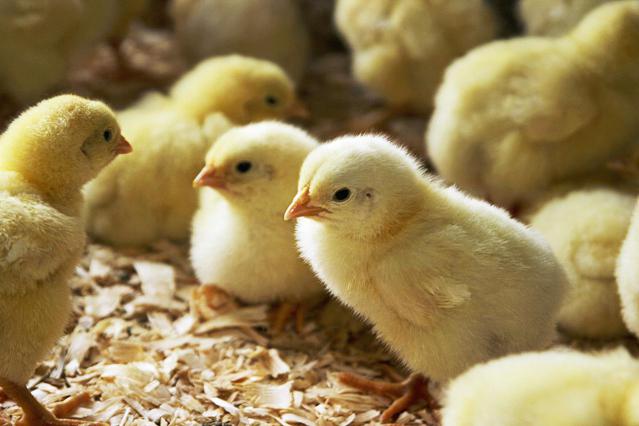 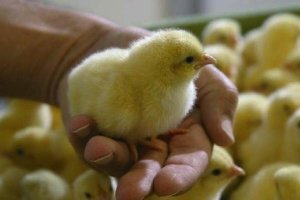 Proje: Tavuk Çiftliği " BWT AGRO WATER "
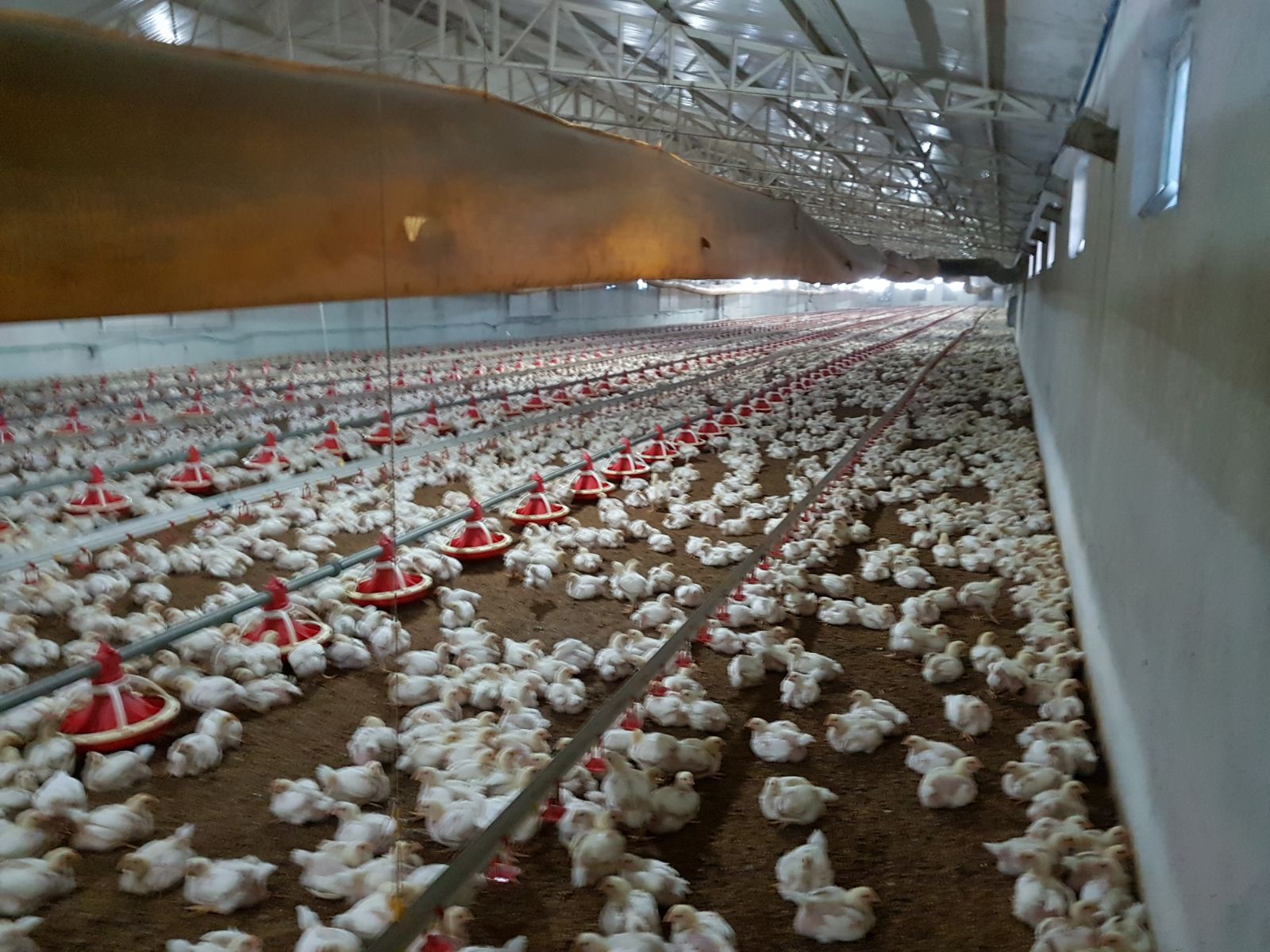 Proje: Tavuk Çiftliği " BWT AGRO WATER "
Saha testi BWT AGRO WATER : UŞAK TÜRKİYE. Temmuz 2016. Tamer Özdemir:
Son Aşama:
Bütün tavuklar büyümüştür. Tüm zemin hayvanlarla doludur
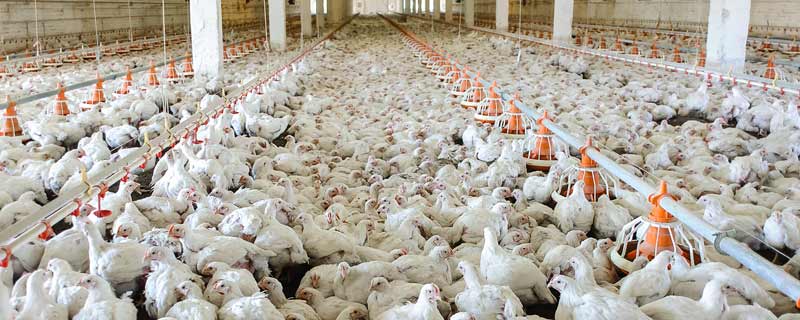 PROJE: Tavuk Çiftliği " BWT AGRO WATER "
Saha testi BWT AGRO WATER : Uşak TÜRKİYE 16 Temmuz 2016. Tamer Özdemir:
Sonuçlar: Üretimde yetiştirici kullandığı Antibiyotikleri ve klor kullanımını büyük ölçüde azaltmıştır. Bu sayede en önemlisi son tüketici için daha iyi et kalitesi sağlanmıştır.
Ölüm oranı Azaltılması = Toplam üretimde% 6 artış olmuştur.
		          = Yatırım çok kısa sürede kendini amorti etmiştir!
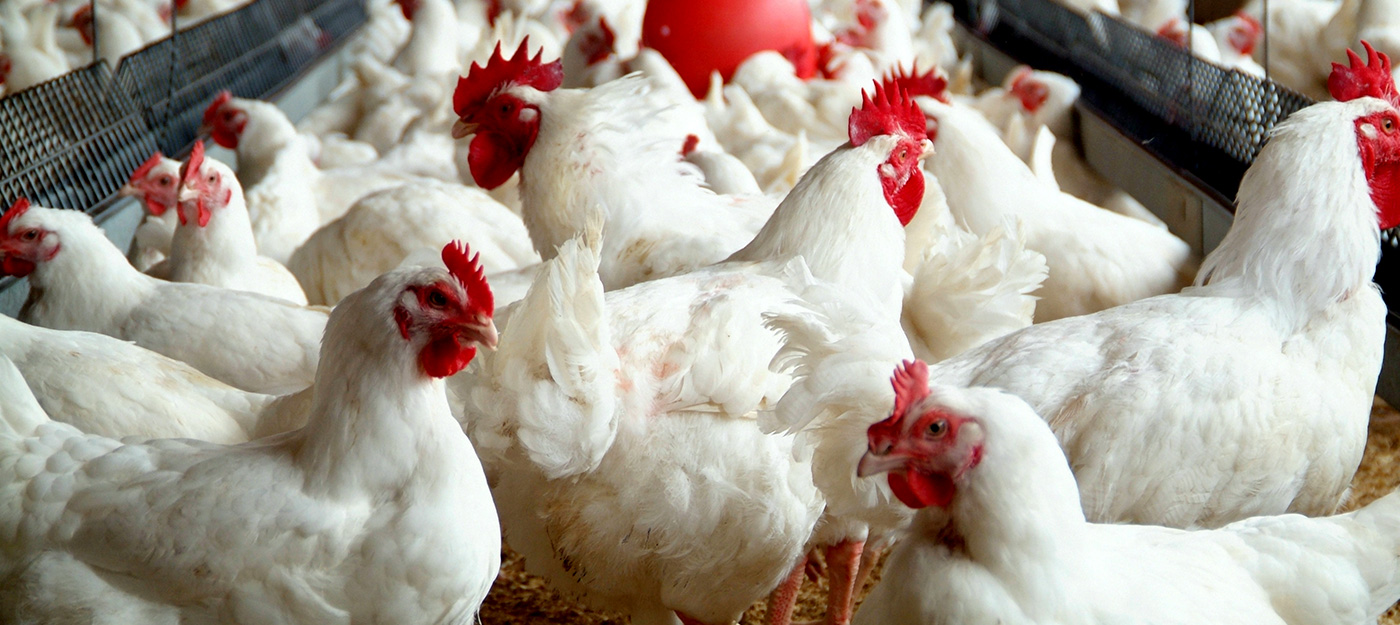 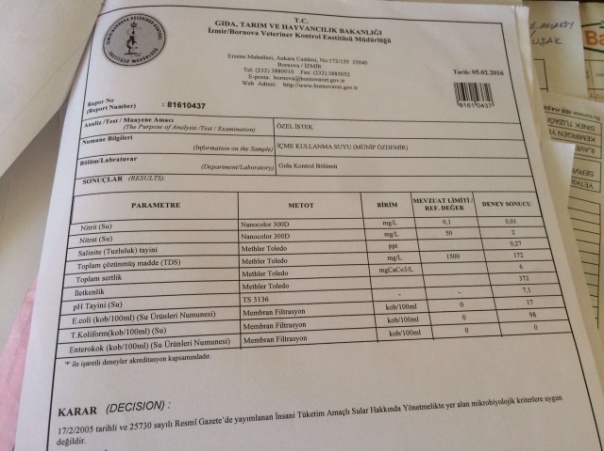 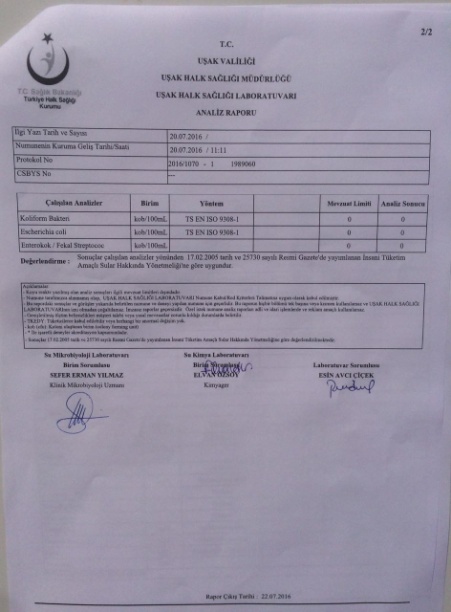 Proje - Tavuk Çiftliği " BWT AGRO WATER "
Saha testi BWT AGRO WATER :Uşak TÜRKİYE 16 Temmuz 2016. Tamer Özdemir:  
Hesaplama: 1 Kümes
The example above proves savings for the farm of up to 3.733.000 TL in Antibiotics – which also creates healthier meat!
     
The increase of meat of +3 % creates an additional turnover of 16.425.000 TL   (+ 3.733.000 Antibiotics) 
= a total of  20.158.000 TL = 5.135.180 €    !!!  (<-> less than 10.000 € Hardware Investment)
PROJE: Tavuk Çiftliği " BWT AGRO WATER "
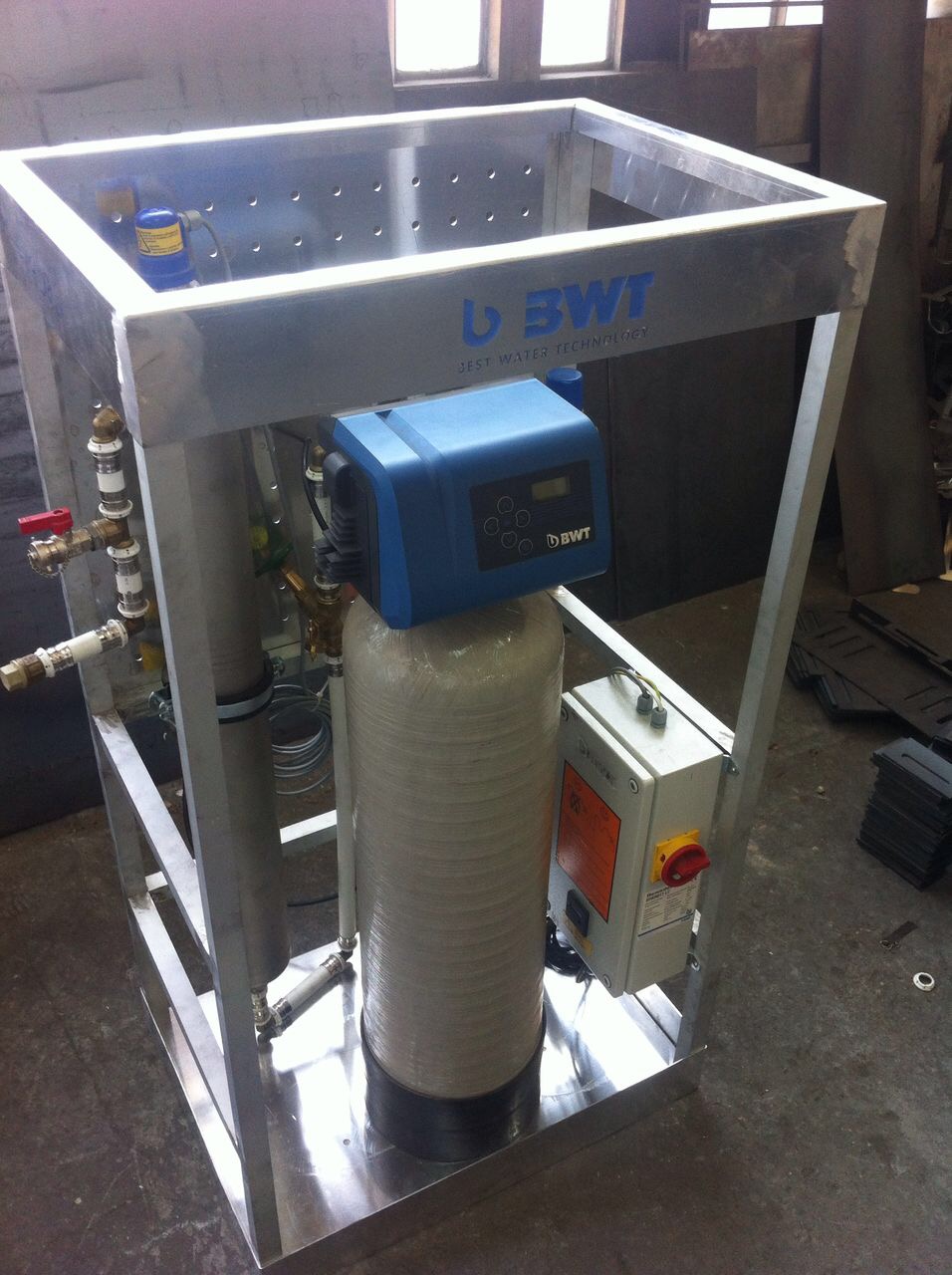 PROJE: Tavuk Çiftliği " BWT AGRO WATER " Final Construction
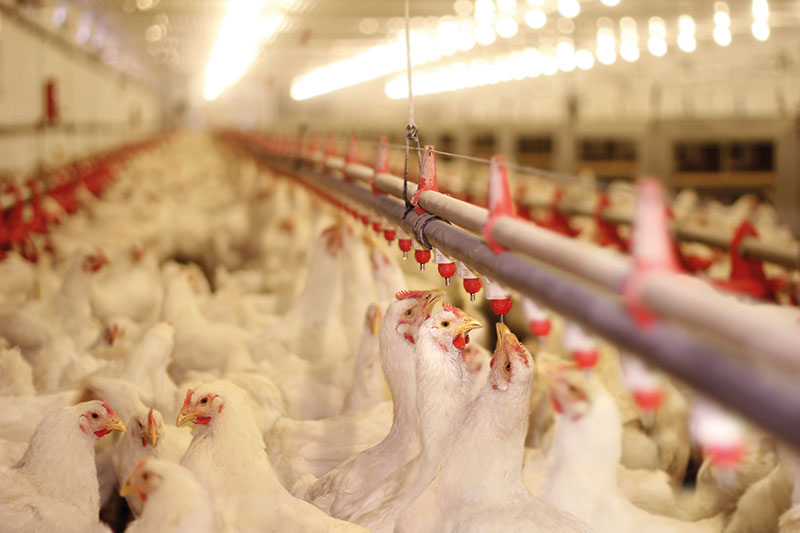 PROJE: Tavuk Çiftliği " BWT AGRO WATER" Final Construction
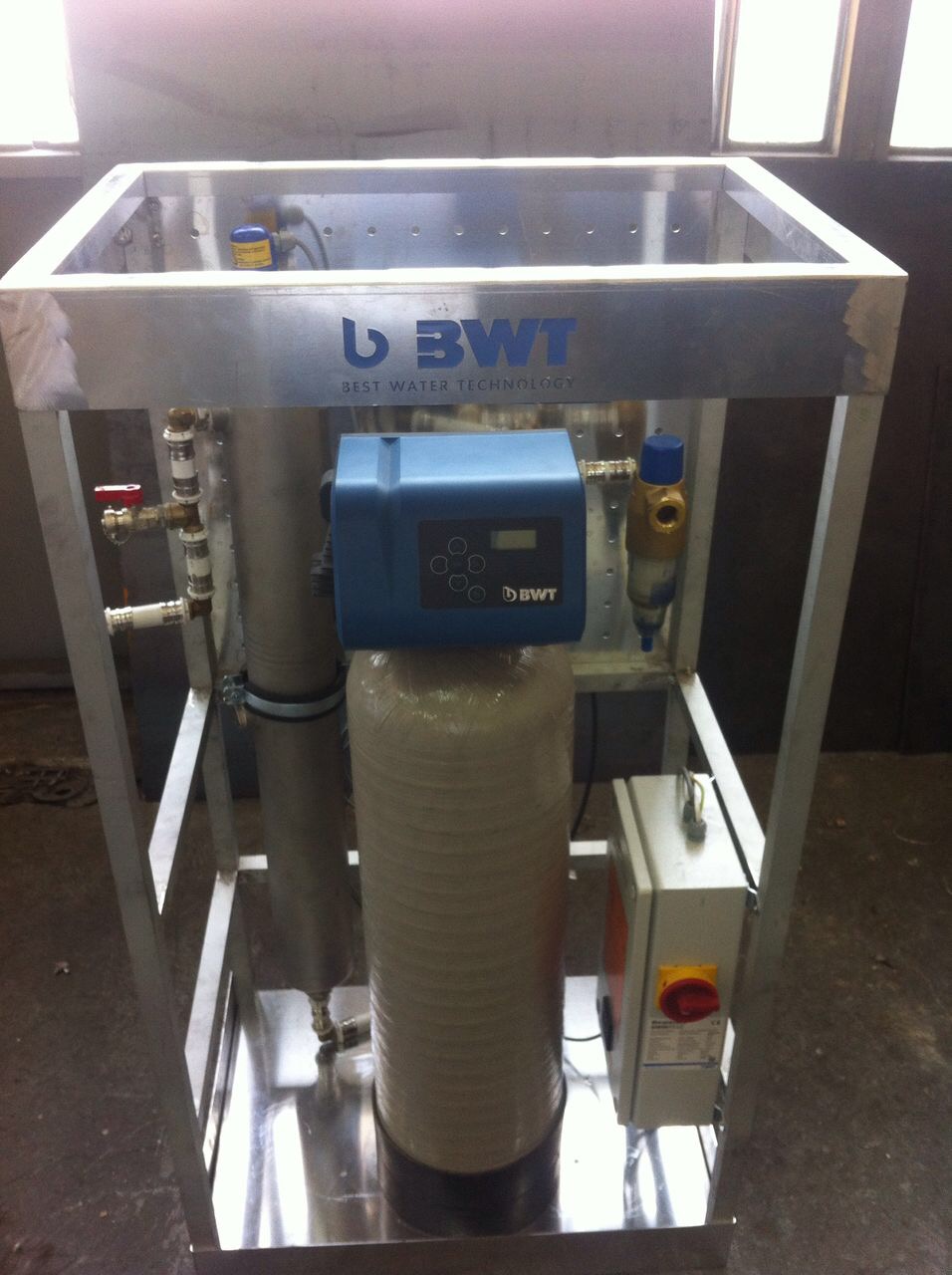 BWT AGRO WATER Özellikleri:

Çok sağlam ve kompakt tasarım,

Kolay Taşınabilirlik,

Hızlı ve komplike olmayan kurulum
 (plug & play)
Kolay kullanım
 with cloud monitoring
Easy assembly in Turkey of Germany                       Technology with local installation    hardware

Kolay Bakım
Proje - Tavuk Çiftliği " BWT AGRO WATER " FIRSATI
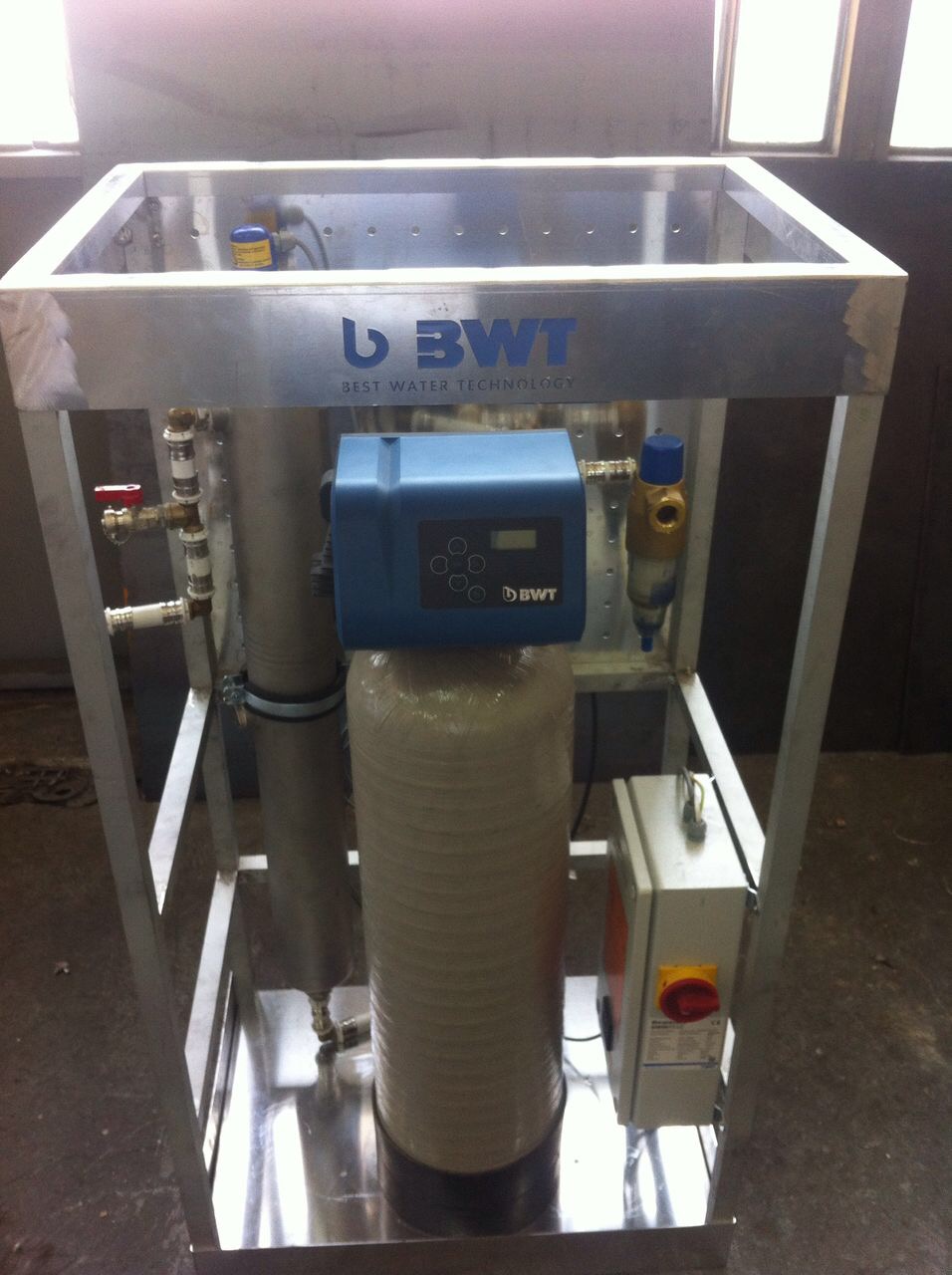 Araştırmalar şunları gösterir:

Türkiye'de 30.000. Çiftlik potansiyeli var!

Kısa süreli hedefler:

Büyükbaş Hayvan Yatiştiriciliği ve Tavuk Çiftliklerine Ekipmanı kurup çalıştırmak  

“BWT AGRO WATER”
Güvenilir Alman Ekipmanı

TERMOTEK ve BWT Almanya desteği ile ülke çapında Satış / Montaj Hizmeti verilecektir.
PROJE: Tavuk Çiftliği " BWT AGRO WATER " FIRSATI
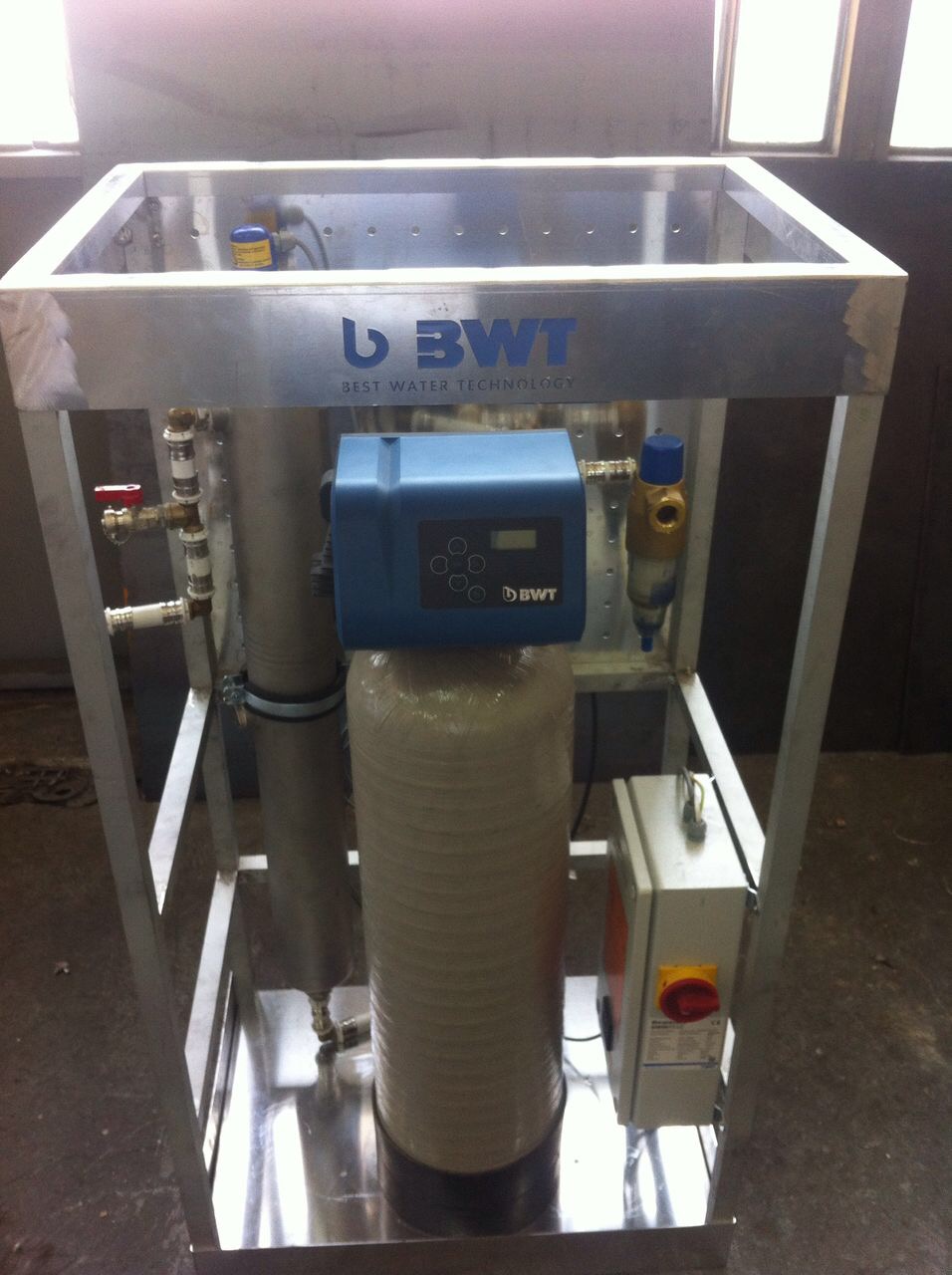 Araştırmalar şunları gösterir:

Türkiye'de 30.000 Çiftlik potansiyeli var!


Uzun süreli hedefler:
- Tarımda ve Hayvancılıkta kapsamlı su arıtımı

- Avusturya ve Almanya‘da oldugu gibi yüksek kaliteli su standardı yaratmak, kayıpları azaltarak verimliliği artırmak öncelikli hedeftir.
PROJE: Tavuk Çiftliği " BWT AGRO WATER "
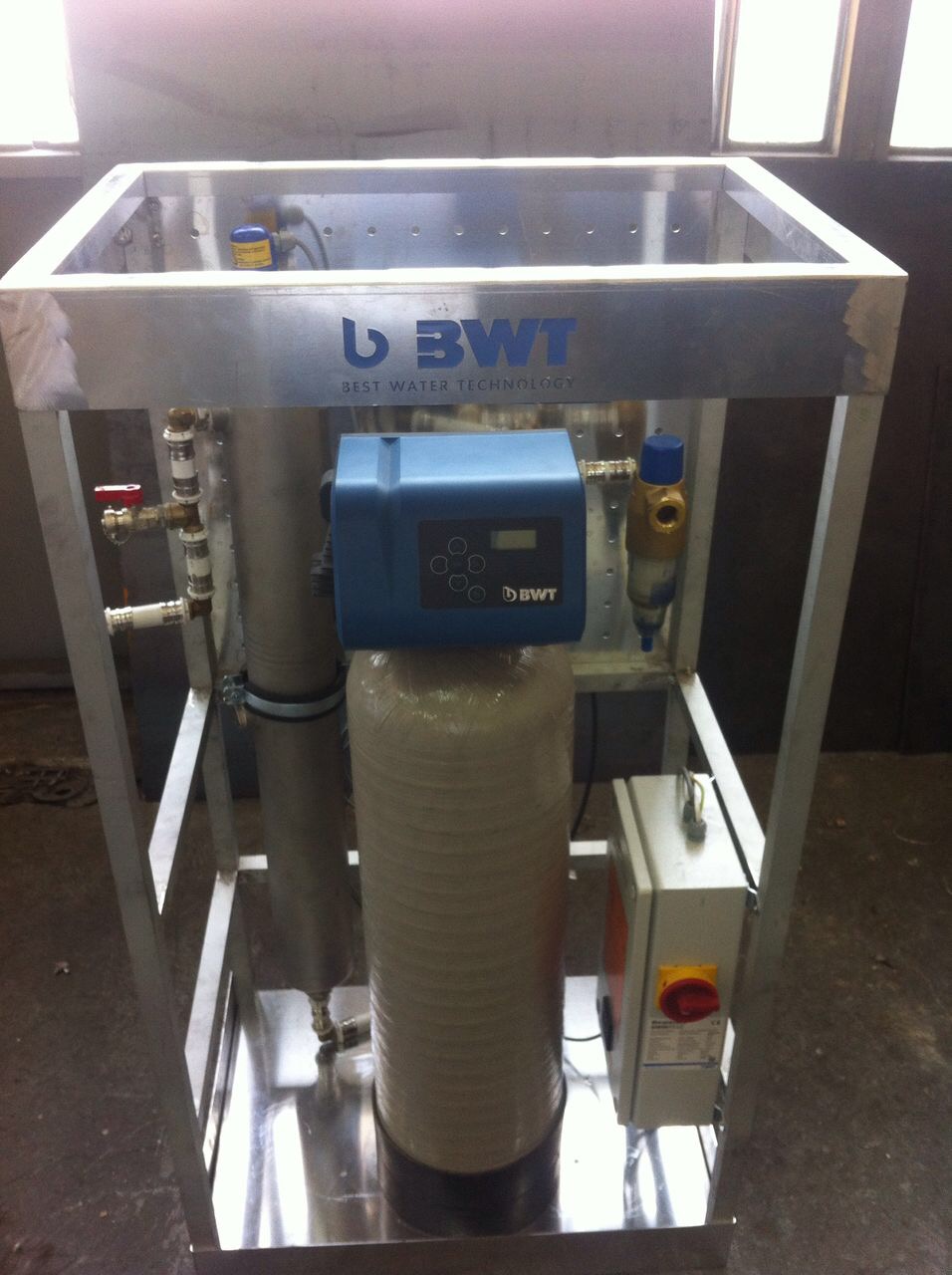 Türkiye'de ilk 10 büyük Entegre Üretici
BWT ve TERMOTEK Hedefimiz;Türkiye’de sizlerin önderliğinde ve ortaklığında Tarımı ve Hayvancılığı geliştirmek ve Hayat iksirimiz olan H2O ‘ya kalite katmaktır.